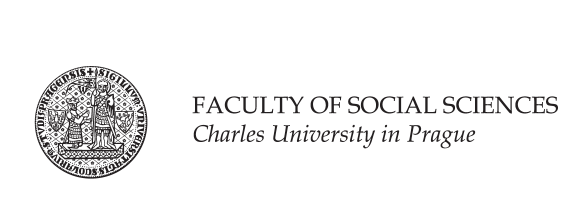 JJB225 Sociálně-psychologické aspekty marketingové komunikacePřednášející:Ing. Mgr. Marek Vranka
8. Korekce miskoncepcí
Mýty a fámy
vakcíny a autismus
globální klimatické změny neexistují
Obama se nenarodil v USA
Listerin jako prevence nachlazení
útok sarinem v Sýrii se
nestal
sarin měli teroristé
nebyl to sarin
mnoho dalších...
2
Víra ve “fakta”, protože v ně ostatní věří (tzv. urban legend)
Vikingové nosili na helmách rohy.
Skutečně?
Wagner
CC: BY NC SA by Houdek, Vranka, Koblovský
3
Pštrosi strkají v nebezpečí hlavu do písku …
Albert Einstein ve škole propadal …
Býky dráždí červená barva …
Psi nemají potní žlázy, (popř. mají je jen na jazyku), chladí se pomocí jazyka/“sliněním” …
Pití alkoholu zahřeje tělo …
…
CC: BY NC SA by Houdek, Vranka, Koblovský
4
Einsteinovo vysvědčení (a zdroj chyby)
CC: BY NC SA by Houdek, Vranka, Koblovský
5
Kolektivní bludy
CC: BY NC SA by Houdek, Vranka, Koblovský
6
[Speaker Notes: https://en.wikipedia.org/wiki/Seattle_windshield_pitting_epidemic

+ https://rationalwiki.org/wiki/Frequency_illusion]
Zdroje
zvěsti, konspirační teorie
informace, jež vzbuzují emoce jsou více sdíleny
např. konspirace o 9/11 se relativně úspěšně šířili i bez zapojení mainstreamových médií
fikce
romány a filmy – source confusion 
státní a soukromé skupiny sledující vlastní zájmy
fabrikace evidence o účincích kouření, cukru, klimatických změnách, válce na Ukrajině 
média
neověřené zprávy, nedůvěryhodní experti, přílišné zjednodušení, snaha o umělou „vyváženost“
info-bubliny, zejména on-line
ale nejnovější výzkum naznačuje, že internet nevede nutně k větší polarizaci
7
Neznalost vs. mylné přesvědčení
neznalost
absence znalosti, obvykle uvědomovaná
vede k heuristickému rozhodování a nízké důvěře v dané rozhodnutí
mylné přesvědčení
chybné znalosti
silná důvěra
8
výchozí pozice je věřit
možná nezbytná pro samotné porozumění informaci
teprve pak posouzení:
je to v souladu s jinými věcmi, jimž věřím?
je zpráva koherentní?
pochází z důvěryhodného zdroje?
věří jí jiní lidé?
9
Correcting misconceptions
„information deficit model“ – představa, že chybné přesvědčení lze odstranit dodáním správné informace
snaha vyvrátit mylné přesvědčení ho ale může paradoxně posílit („backfire effect“)
miskoncepce se opakováním stává známější
příliš mnoho komplikovaných informací vede k preferenci jednoduchého mýtu
pravdivá informace ohrožuje světonázor
10
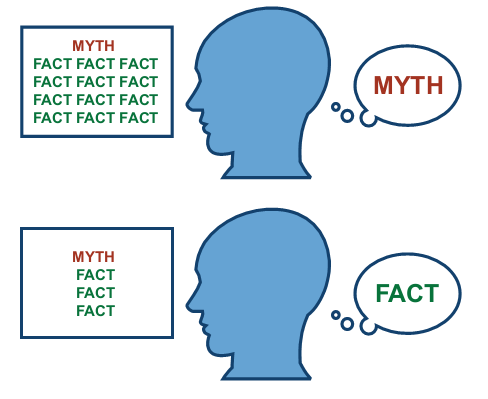 lidé preferují jednoduchost
co považují za jednoduché se liší v závislosti na jejich znalostech a inteligenci
důležité vědět, na koho cílíte
11
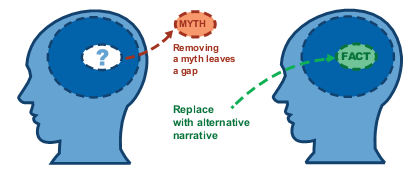 i nepravda je lepší než nejistota / nevědění
důležitost poskytnutí alternativního vysvětlení
např. z výzkumů rozhodování poroty plyne, že porota obviněného osvobodí, když je prezentován alternativní pachatel
12
Correcting misconceptions
pouze základní fakty
důraz na pravdivé informace a jednoznačné označení miskoncepce
poskytnutí alternativního vysvětlení (+ motivace propagátorů miskoncepce)
ne-ohrožující formulace / rámování

Cook, Lewandowski, 2011
13
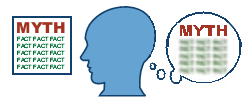 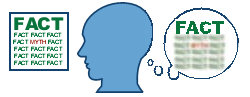 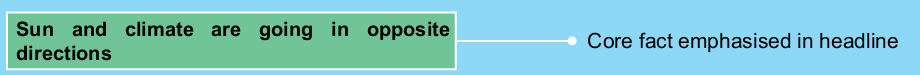 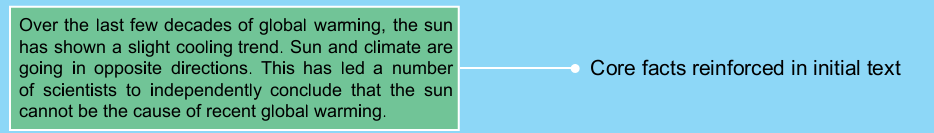 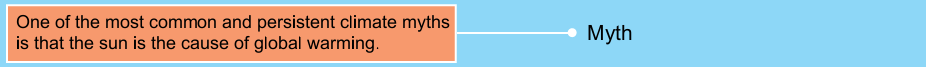 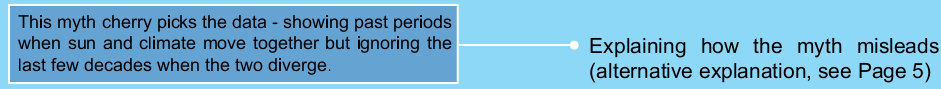 14
Motivované uvažování
korekce je náročná, protože když lidé uvažují motivovaně:
když chtějí věřit, hledají aspoň jeden důvod, proč tomu mohou věřit
když nechtějí, hledají aspoň jeden důvod, proč tomu nemusí věřit
15
Vyvrácení mýtu a ohrožení identity
někdy tvoří chybné přesvědčení důležitou součást identity
např. behaviorální terapie pro autismus je nelidská a citově chladná
já nejsem / nechci být chladnou matkou -> terapii odmítám
potřeba nejdřív zmírnit vnímané ohrožení
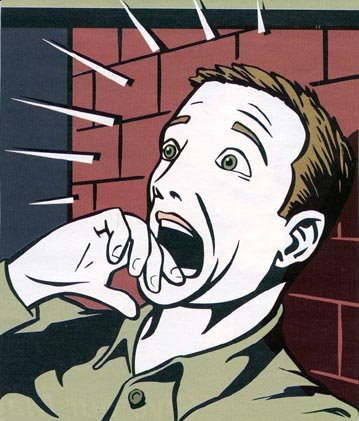 16
Identita
výsledkem introspektivního zaměření na vlastní myšlenkové pochody: suma významů a asociací, jež člověk přijímá za své vlastní (Stets, 2006)

Druhy identity uspořádané hierarchicky:
sociální identity
rolová
skupinová
osobní identita
(alt. označení: self-schéma, self-koncept)

identita funguje jako organizační princip, jež ovlivňuje zpracování informací, jejich hodnocení, emocionální reakce, motivace i chování
může být situačně specifická
17
po zprávách, že Irak zbraně hromadného ničení neměl u republikánů paradoxně vzrostlo původní přesvědčení
pokud ale korekce přichází ze „správného“ zdroje, lidé ji spíše akceptují
proč?
18
možné vysvětlení:
důvěryhodnost zdroje?
pozor na obrácenou kauzalitu
identita není ohrožena
pokud zdroj reprezentuje názor vlastní skupiny, lze ho akceptovat bez obavy ze signalizace vyčlenění se
19
Jak zmírnit vnímané ohrožení identity
1. vyvarujte se emocím, 
	2. mluvte věcně, neútočte, 
	3. naslouchejte a snažte se vyjádřit postoj druhých co nejpřesněji, 
	4. prokažte respekt, 
	5. zdůrazněte, že chápete, proč někdo může zastávat daný názor,
	6. ukažte, že přijetím daných faktů nemusí člověk nezbytně změnit celý světonázor
20